Figure 1. Visual performance task and rhythmic right frontal oscillation patterns used in the study. (a) Sequence of ...
Cereb Cortex, Volume 25, Issue 8, August 2015, Pages 2095–2101, https://doi.org/10.1093/cercor/bhu014
The content of this slide may be subject to copyright: please see the slide notes for details.
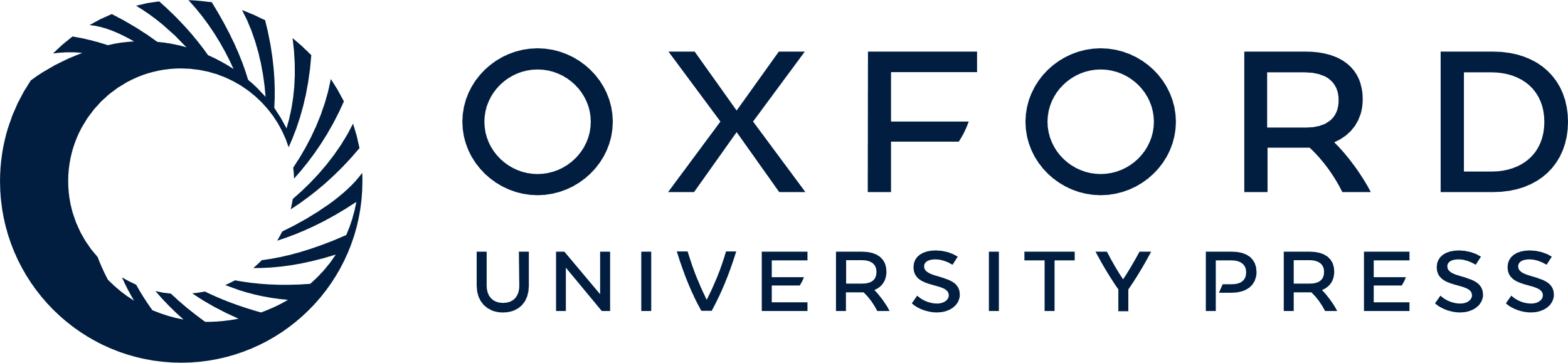 [Speaker Notes: Figure 1. Visual performance task and rhythmic right frontal oscillation patterns used in the study. (a) Sequence of events during a representative trial of the visual performance paradigm employed in the study. After variable fixation time, participants were requested to discriminate the orientation of the Gabor lines and indicate if they had or not detected the presence of the target and where (right or left) did this appear in the visual field. (b) TMS coil positioning on the right FEF region; temporal distribution of “frequency-specific” and “nonfrequency-specific” spatio-temporal oscillation patterns delivered prior to the Gabor target onset. (c) Individual levels of conscious visual detection performance modulated by frequency-specific, high-beta (30 Hz) patterns in each of the 12 participants of our study (from P1 to P12). Data are presented as perceptual sensitivity gains (Δd′, d′ active TMS − d′ sham TMS) induced by FEF beta oscillations in the conscious visual detection task. Positive and negative values indicate visual sensitivity (d′) increases and decreases, respectively. The horizontal discontinuous gray line signals the mean level of statistically significant visual sensitivity effects induced by high-beta frontal oscillations in the whole group of participants. Note that in spite of significant group d′ improvements, participants showed interindividual differences in the magnitude and the direction of such effects.


Unless provided in the caption above, the following copyright applies to the content of this slide: © The Author 2014. Published by Oxford University Press. All rights reserved. For Permissions, please e-mail: journals.permissions@oup.com]